CHÀO MỪNG QUÝ THẦY CÔ
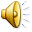 VỀ DỰ GIỜ LỚP 5D
TRƯỜNG TH TÂY SƠN
Giáo viên: Phạm Thị Thanh
GIÁO DỤC ĐỊA PHƯƠNG 

CHỦ ĐỀ 4: HOẠT ĐỘNG SẢN XUẤT Ở QUÊ HƯƠNG EM
( TIẾT 2)
2
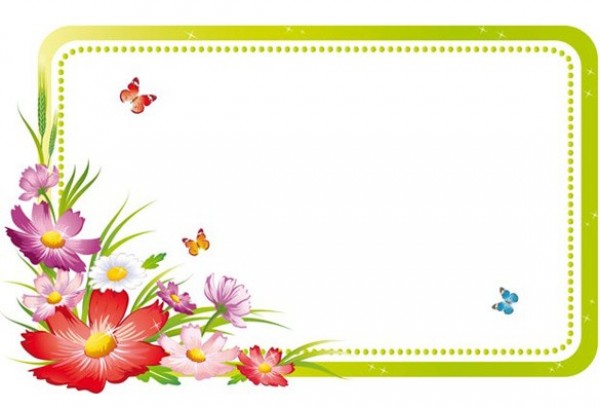 Khởi động
3. Lập kế hoạch tìm hiểu một hoạt động sản xuất ở địa phương.
– Lựa chọn một hoạt động sản xuất ở địa phương.– Lập kế hoạch tham quan hoạt động sản xuất đó theo gợi ý sau:+ Thời gian, địa điểm;+ Phương tiện, công cụ cần thiết;+ Nội dung tìm hiểu: Giới thiệu sơ lược về hoạt động sản xuất; quy trình sản xuất; những sản phẩm chính; nơi tiêu thụ; đóng góp của hoạt động sản xuất cho địa phương; vấn đề môi trường trong sản xuất,…
4
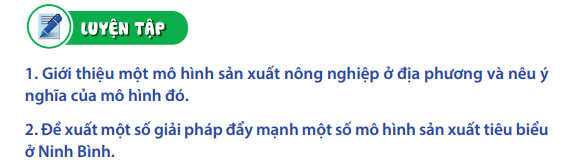 5
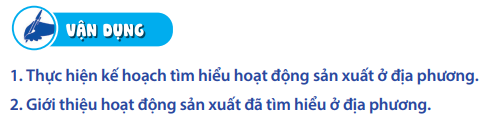 6
CHÚC CÁC EM HỌC TỐT